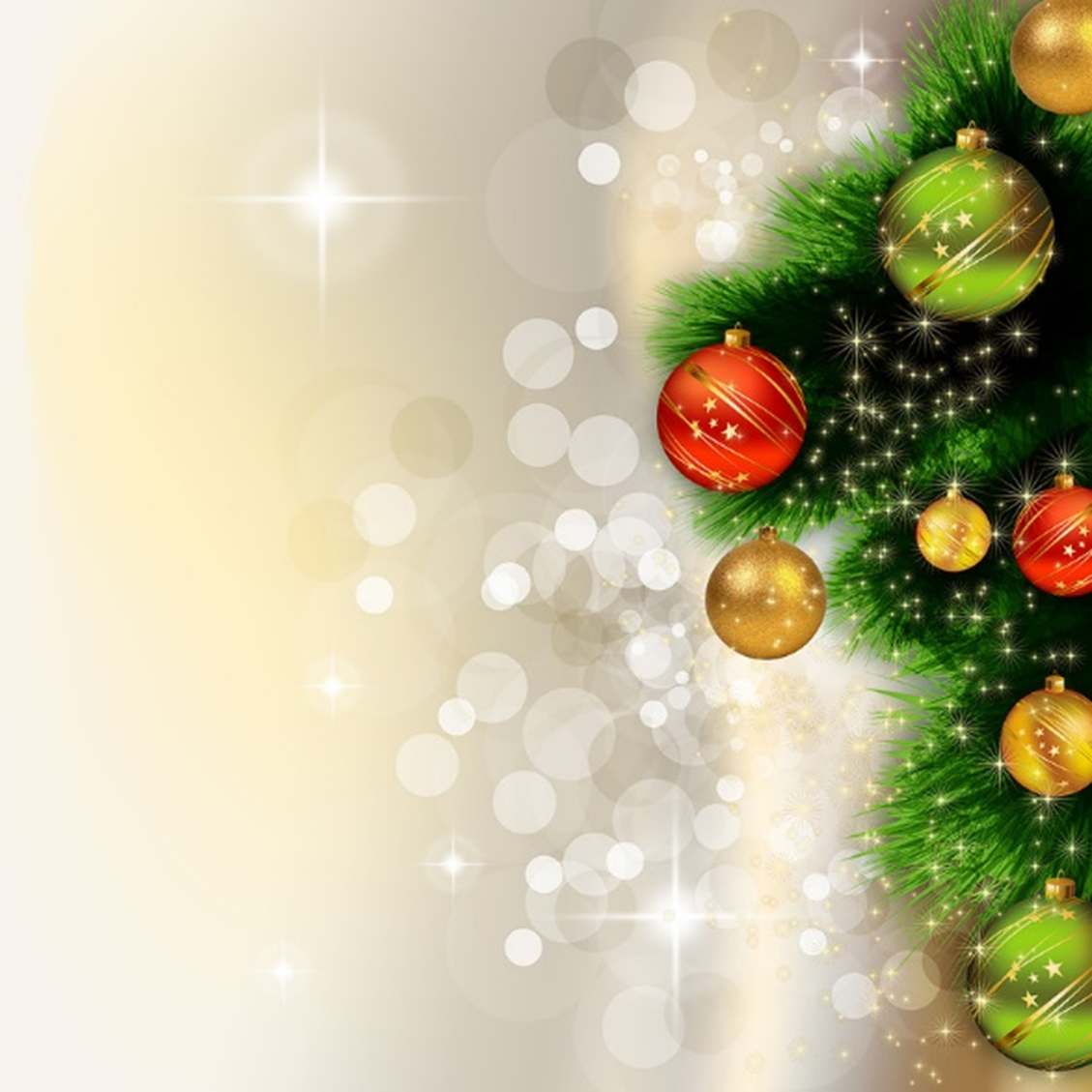 Муниципальное автономное дошкольное образовательное учреждение 
 «Детский сад № 8 города Шимановска»
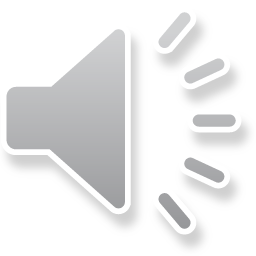 Новогодняя ель. История возникновения.
Подготовила:
 Щаврук Светлана Георгиевна воспитатель высшей квалификационной категории
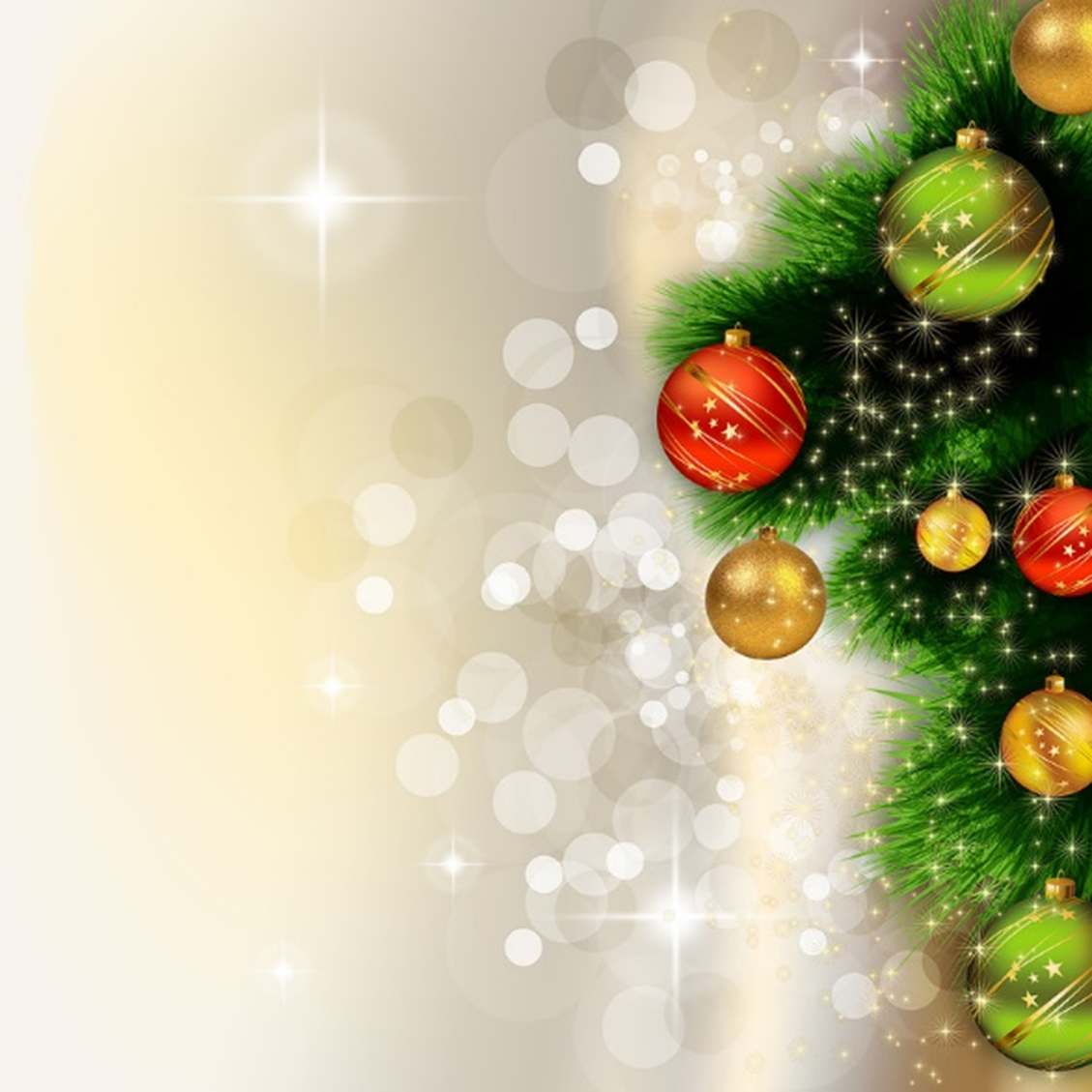 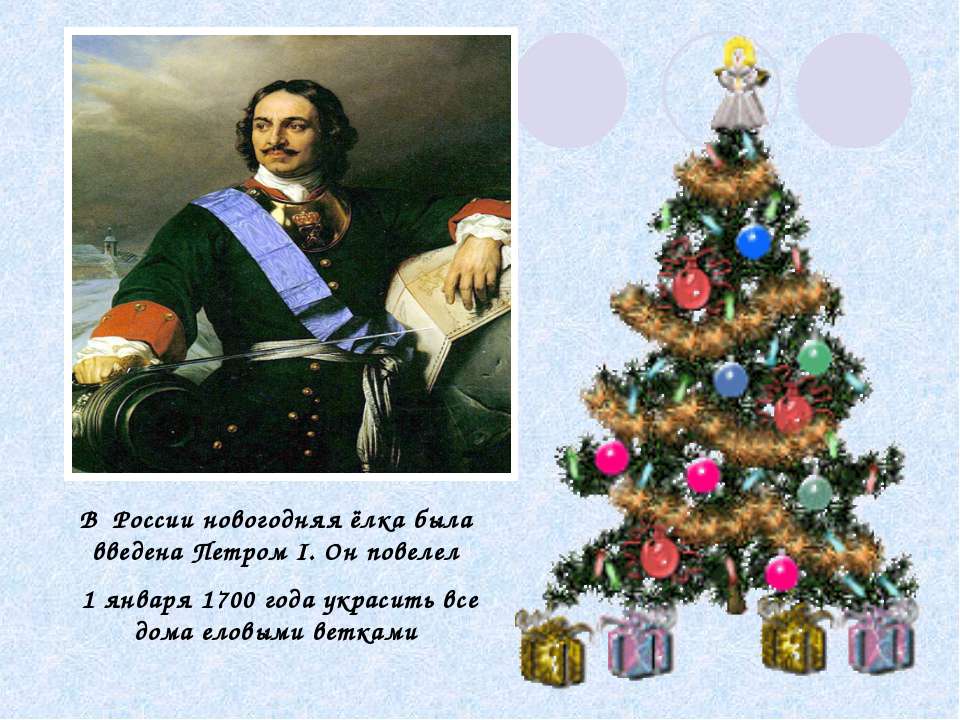 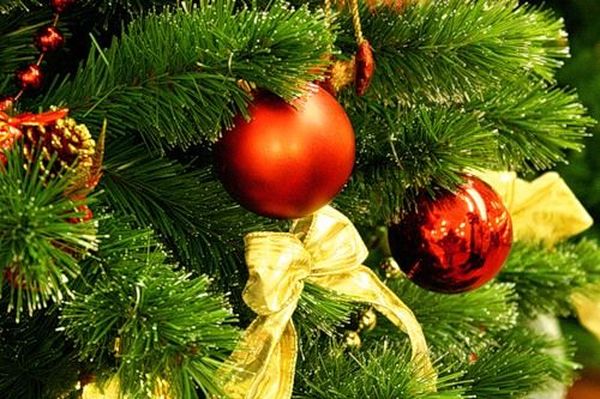 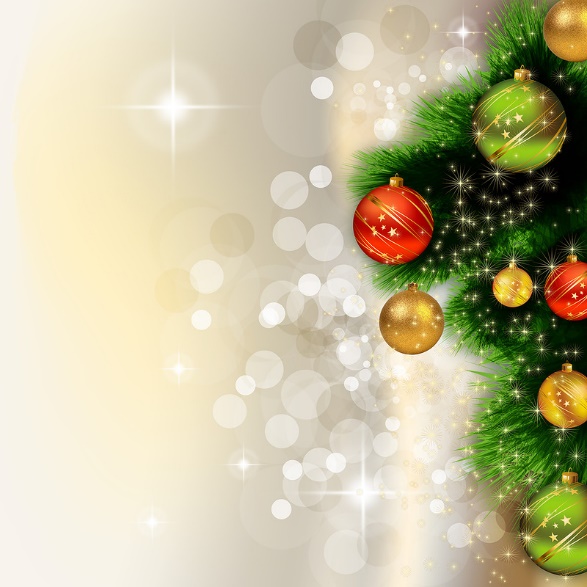 Царским указом всем жителям Москвы было велено отмечать наступление Нового года в ночь с 31 декабря на 1 января пышными торжествами с нарядными ёлками, фейерверками и застольями. Правда, приживалась на Руси эта традиция очень долго, более 100 лет.
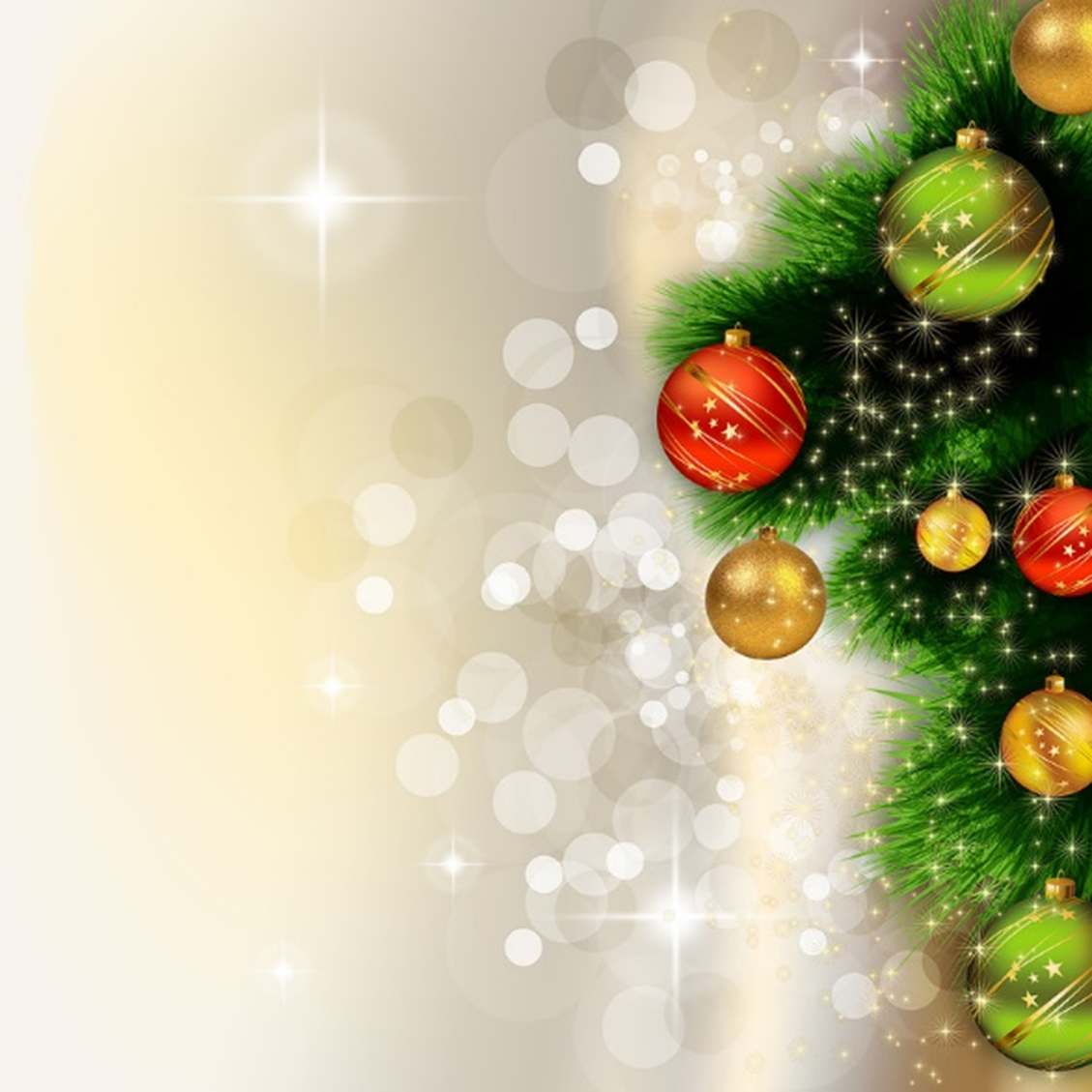 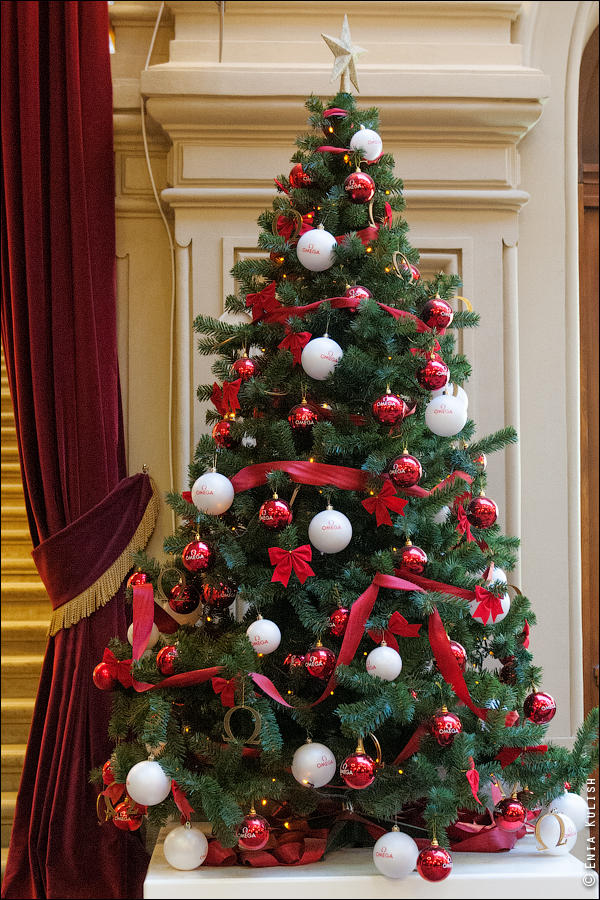 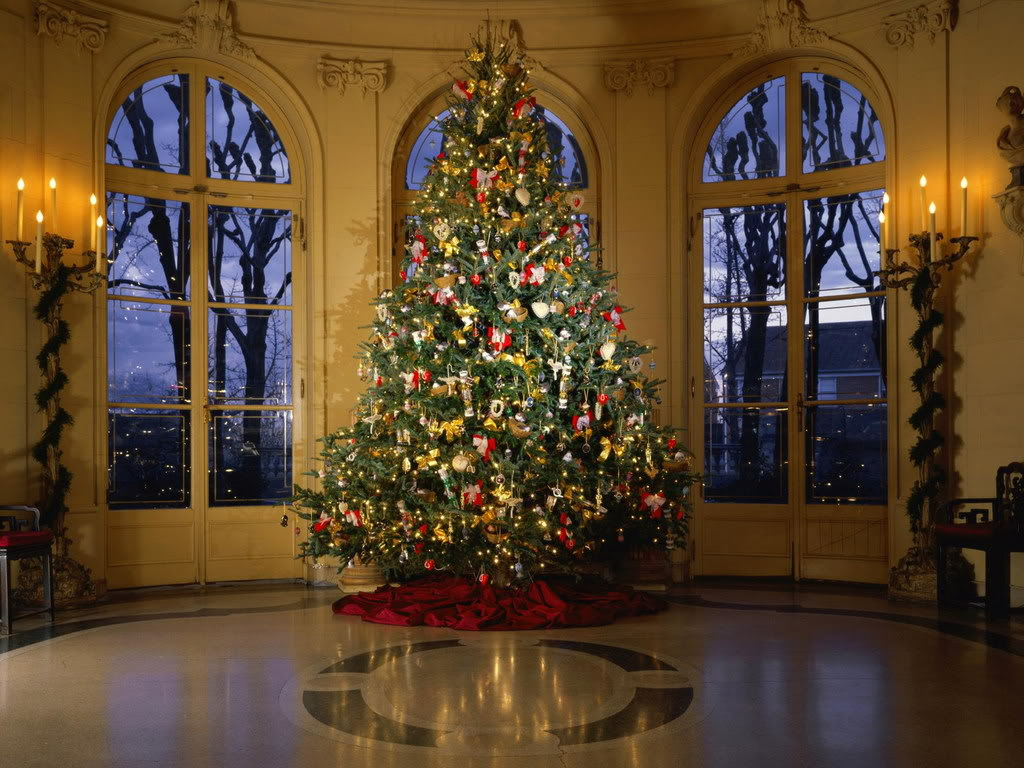 Новогодние празднества и традиция ставить ёлки возродились при Екатерине II. А украшать ёлки стали лишь в середине ХIХ века. Считается, что первую рождественскую ёлку в Петербурге устроили проживавшие там немцы. Этот обычай горожанам так понравился, что они стали устанавливать ёлки в своих домах. Из столицы империи эта традиция начала распространяться по всей стране.
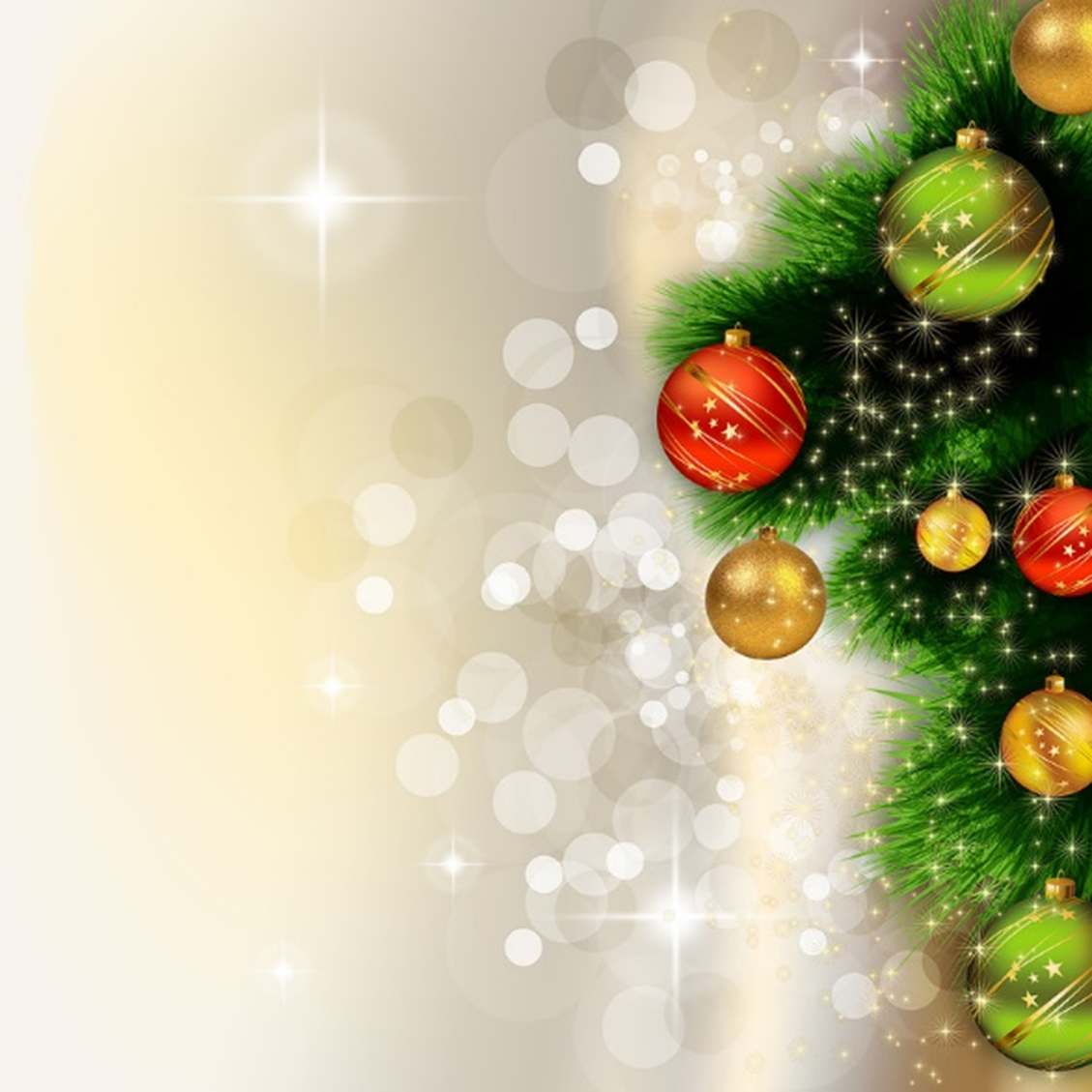 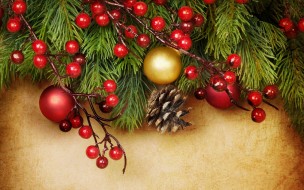 В старину ёлки украшали различными лакомствами: орехами в яркой обертке, конфетами и даже овощами.
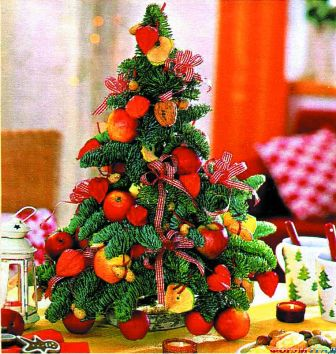 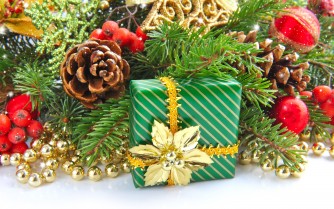 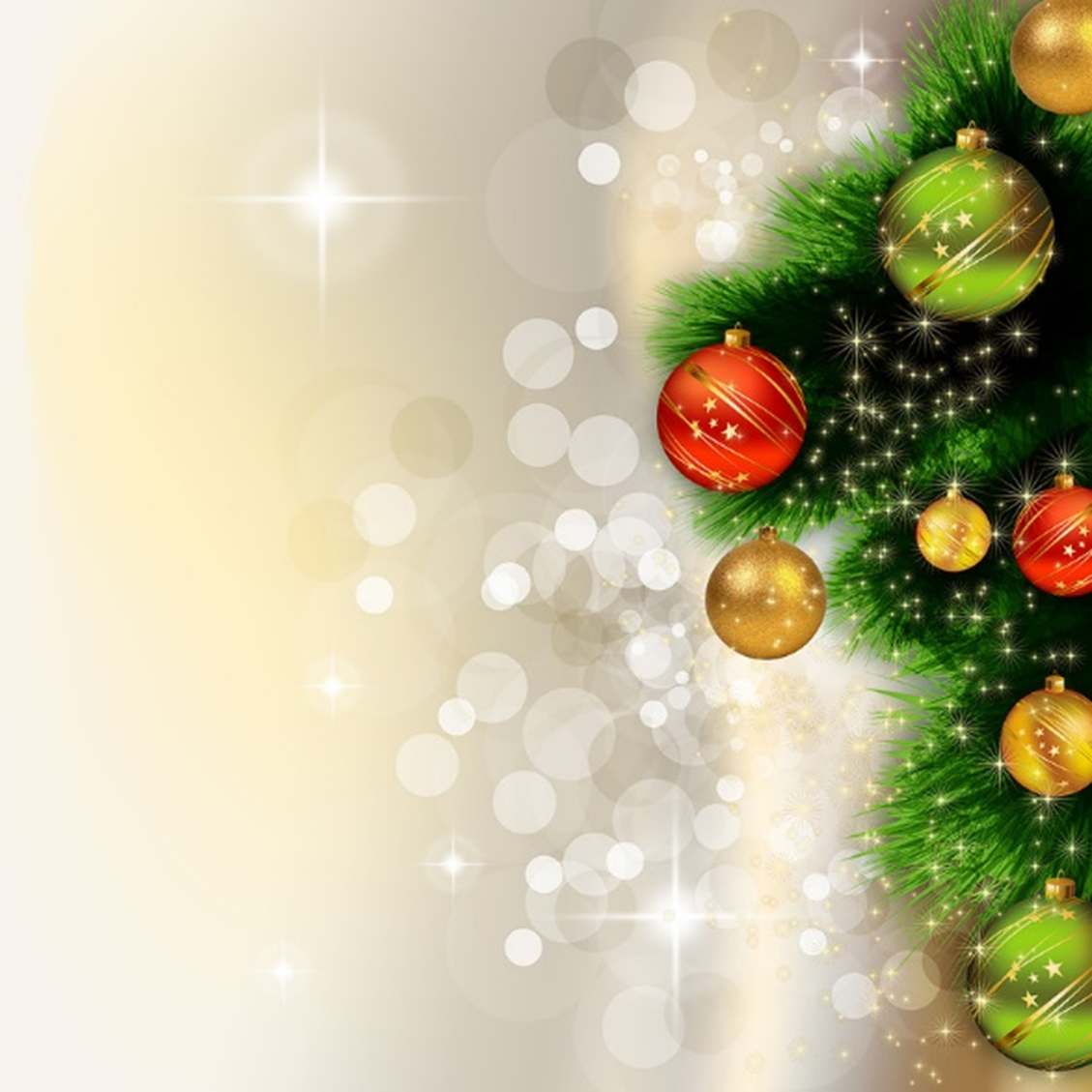 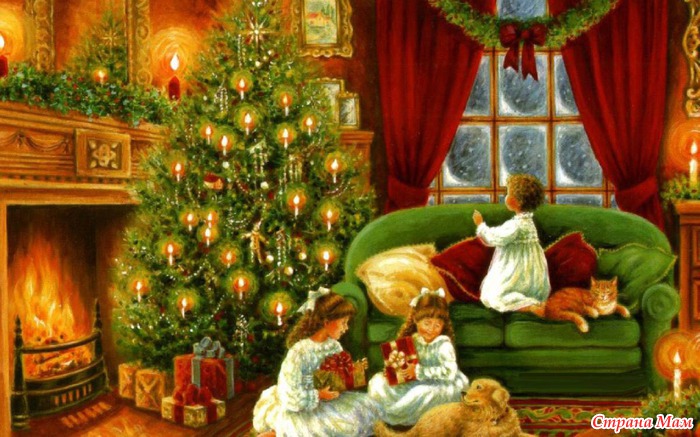 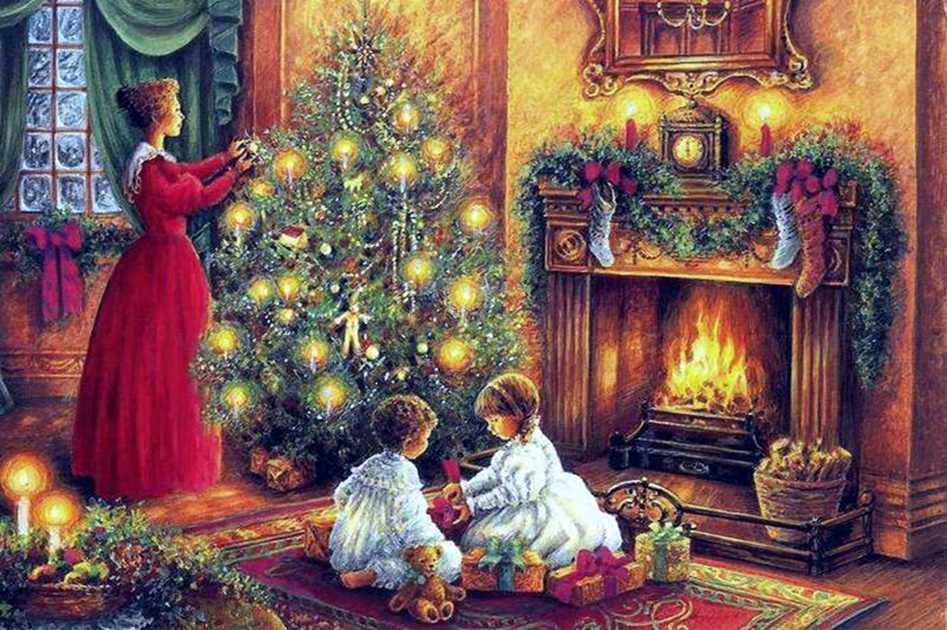 На ветках горели восковые свечи, которые затем уступили место электрическим гирляндам. А блестящие шары появились сравнительно недавно - примерно сто лет назад. Макушку ёлки венчала Вифлеемская звезда, на смену которой потом пришла красная пятиконечная.
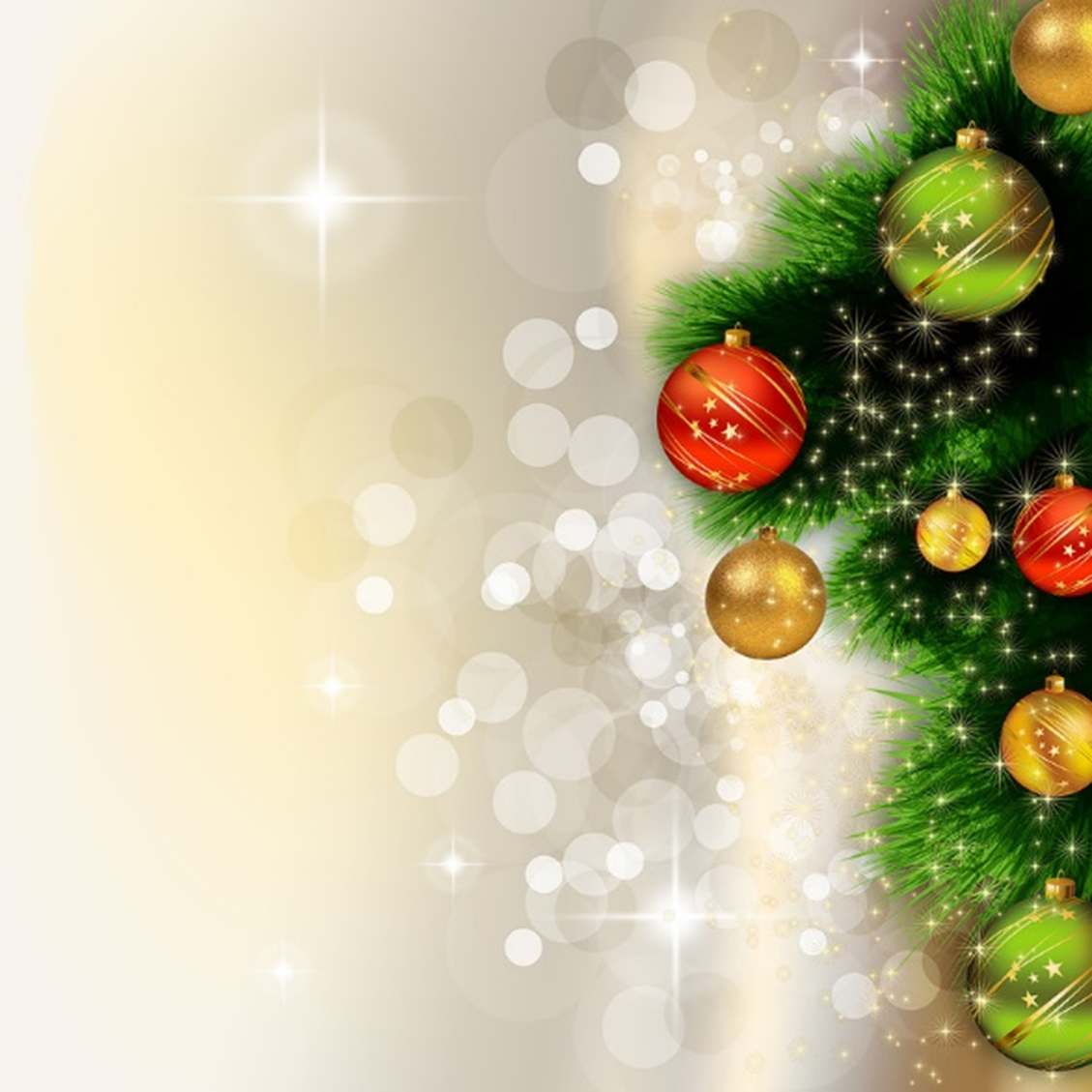 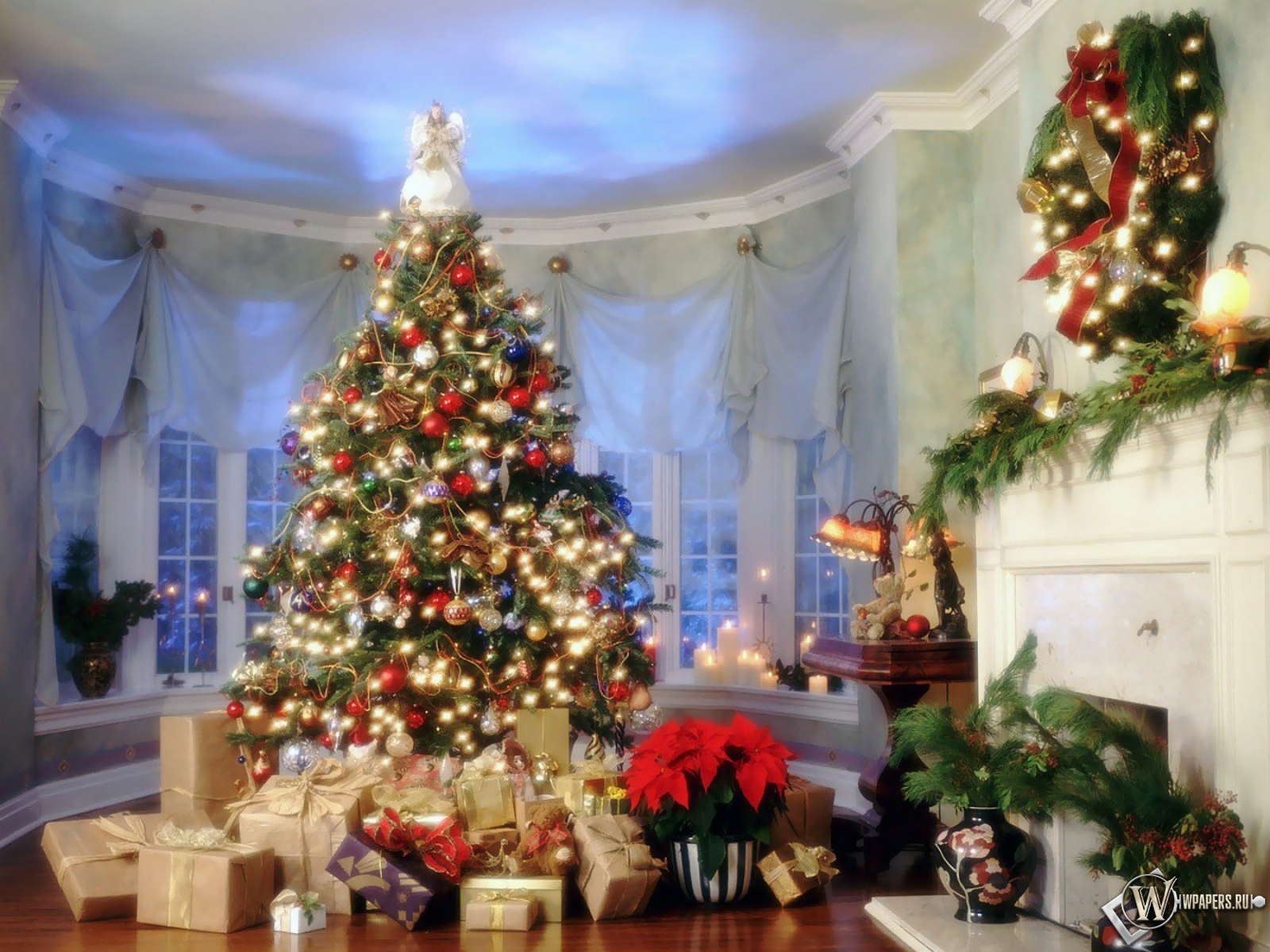 Сегодня мы не представляем себе Нового года без нарядной пушистой ёлочки, которая радует всех не только своей красотой, но и подарками, которые Дед Мороз традиционно складывает под ёлочкой.
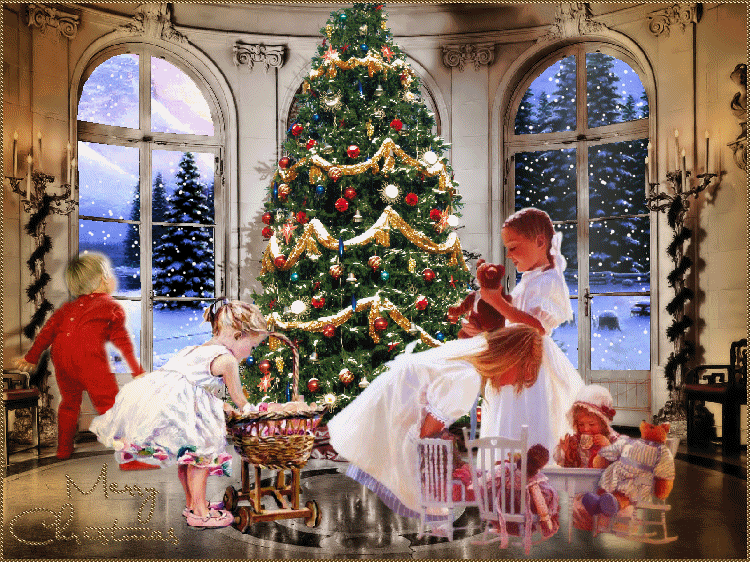 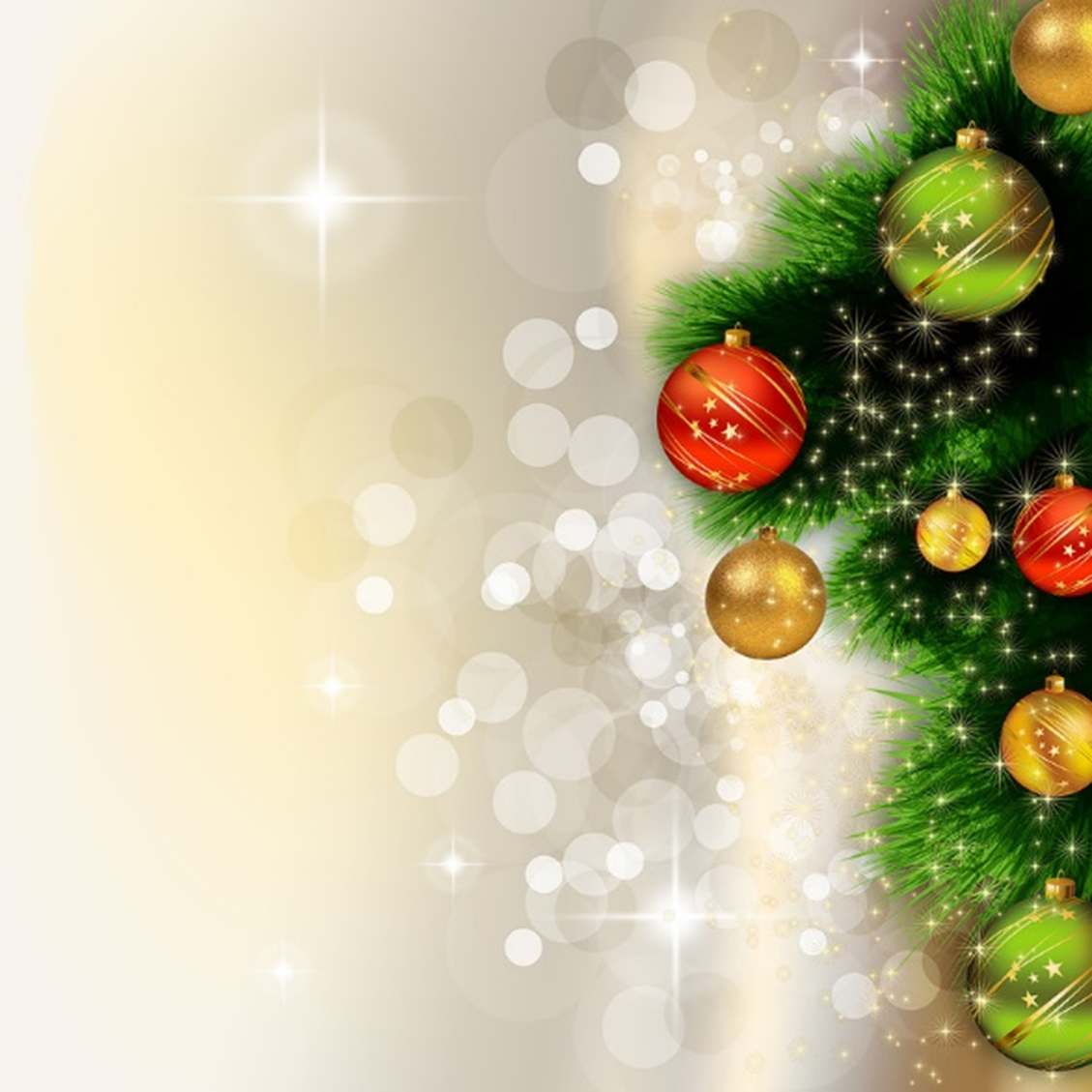 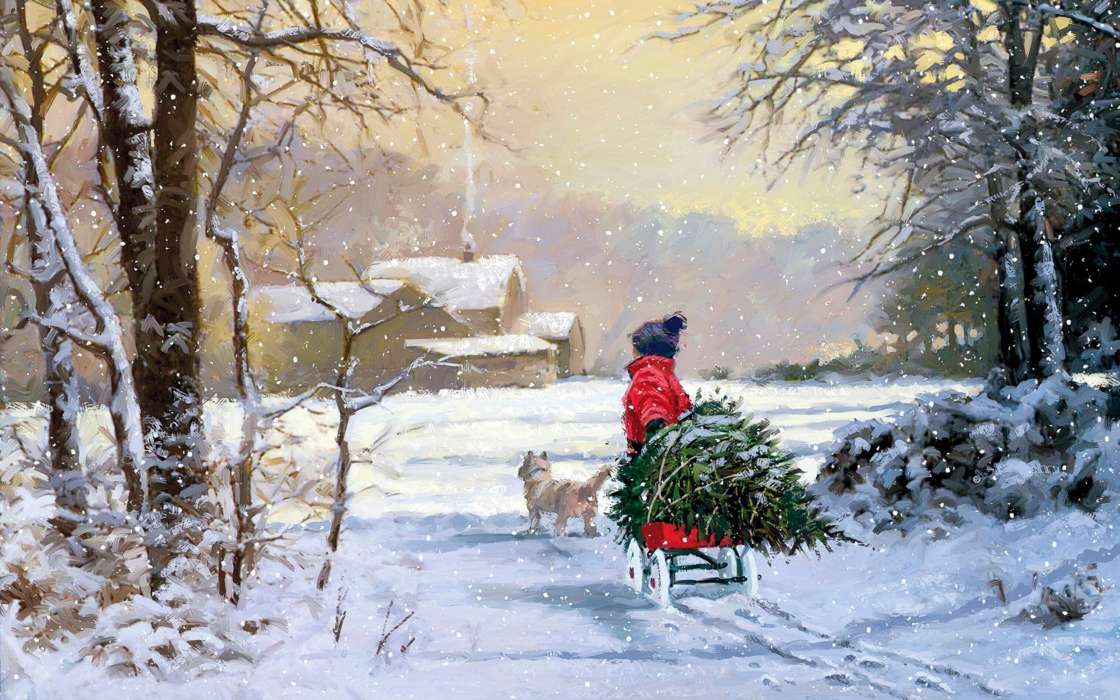 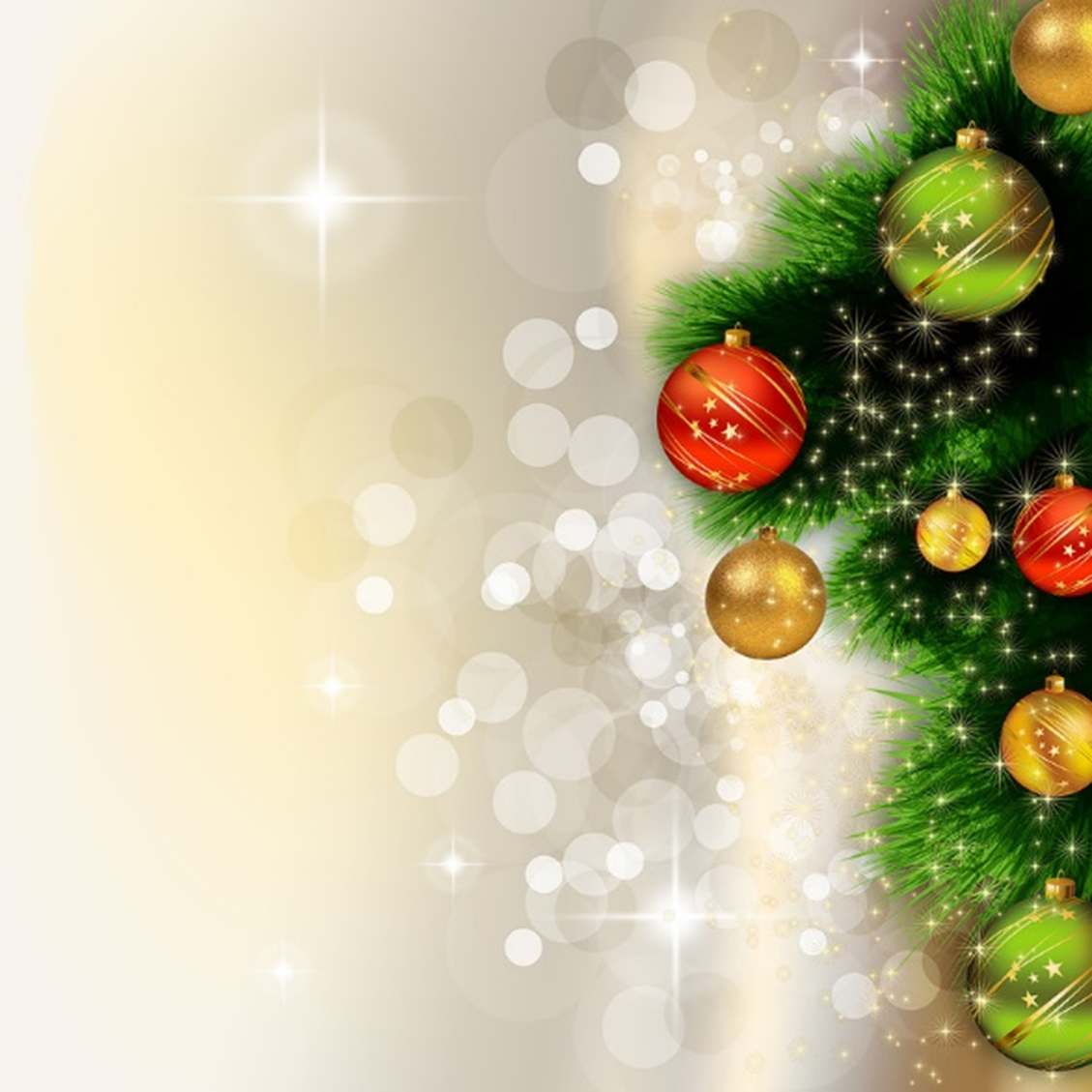 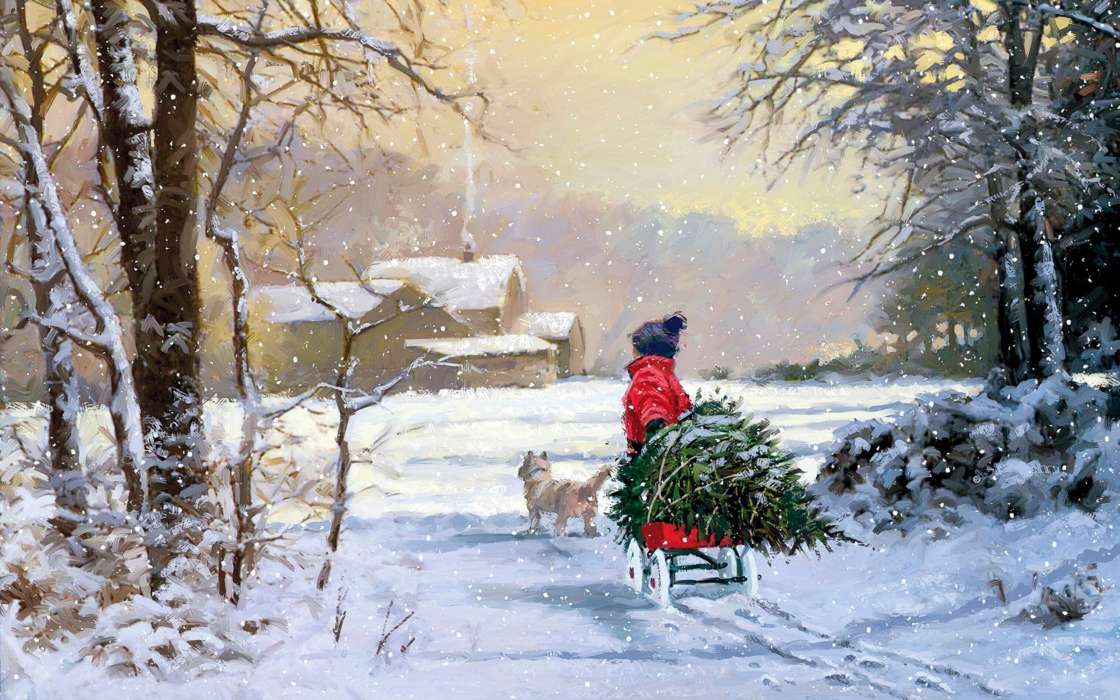 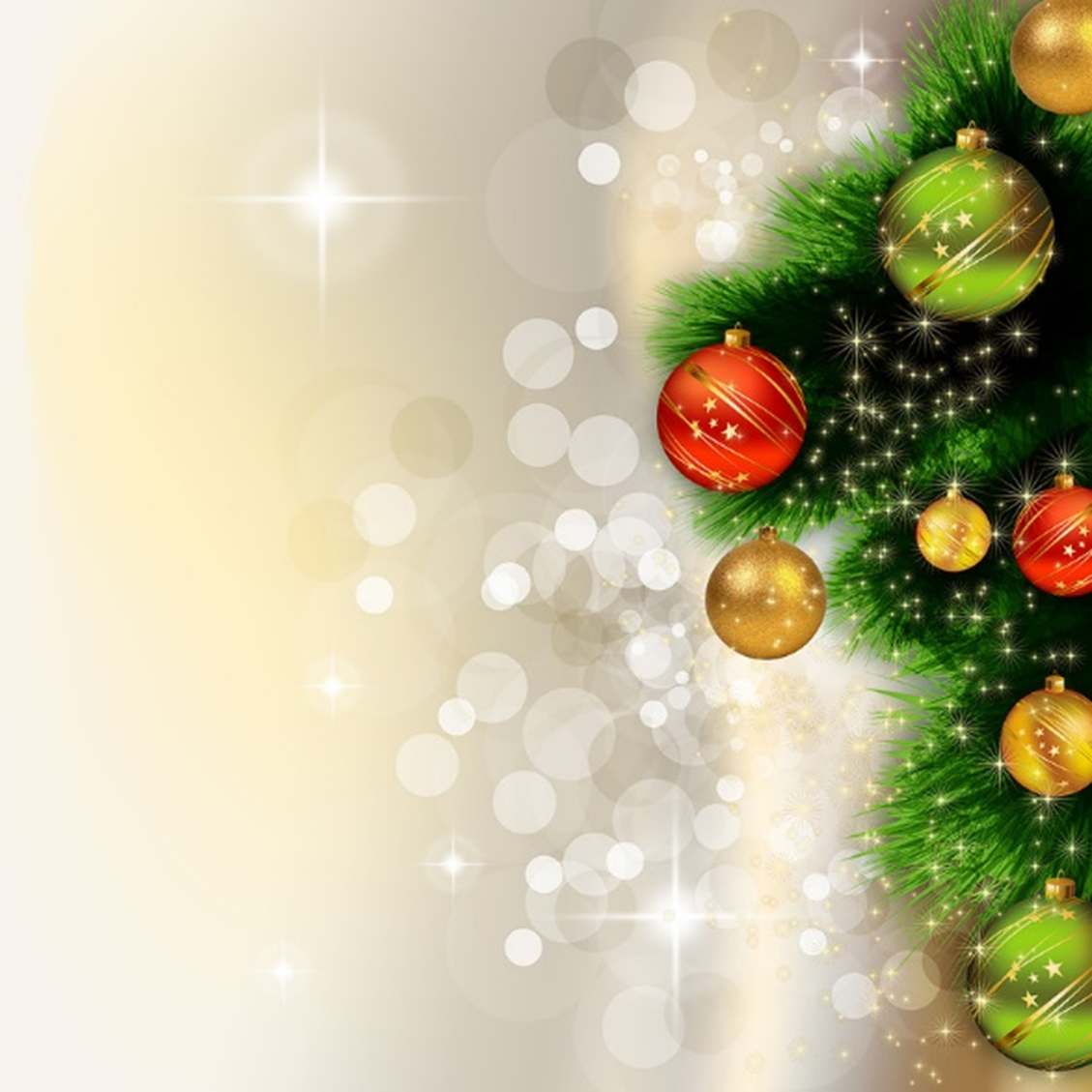 Спасибо за внимание.